Introduction Honours Programme FHML
Juanita Vernooy & Theo de Kok - Coordinators
May 26, 2025
Maastrichtzaal 18:30 – 20:30
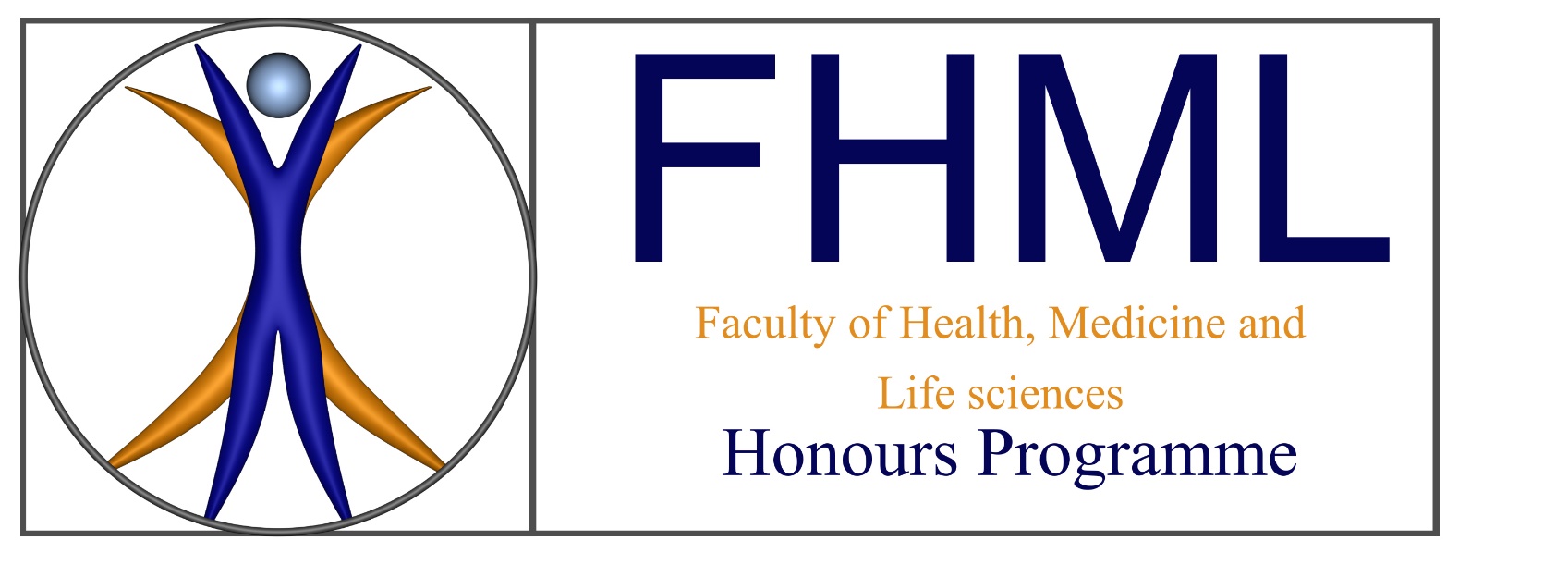 Information for potential participants

May 26th, 2025
18.30 – 20.30 hours
Maastrichtzaal
Juanita Vernooy											Theo de Kok 
Chair														Co-chair

Ingrid Mesterom											Bart Penders 
Secretary													Co-chair
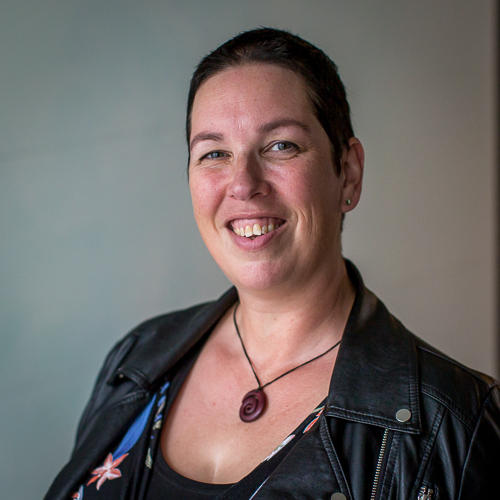 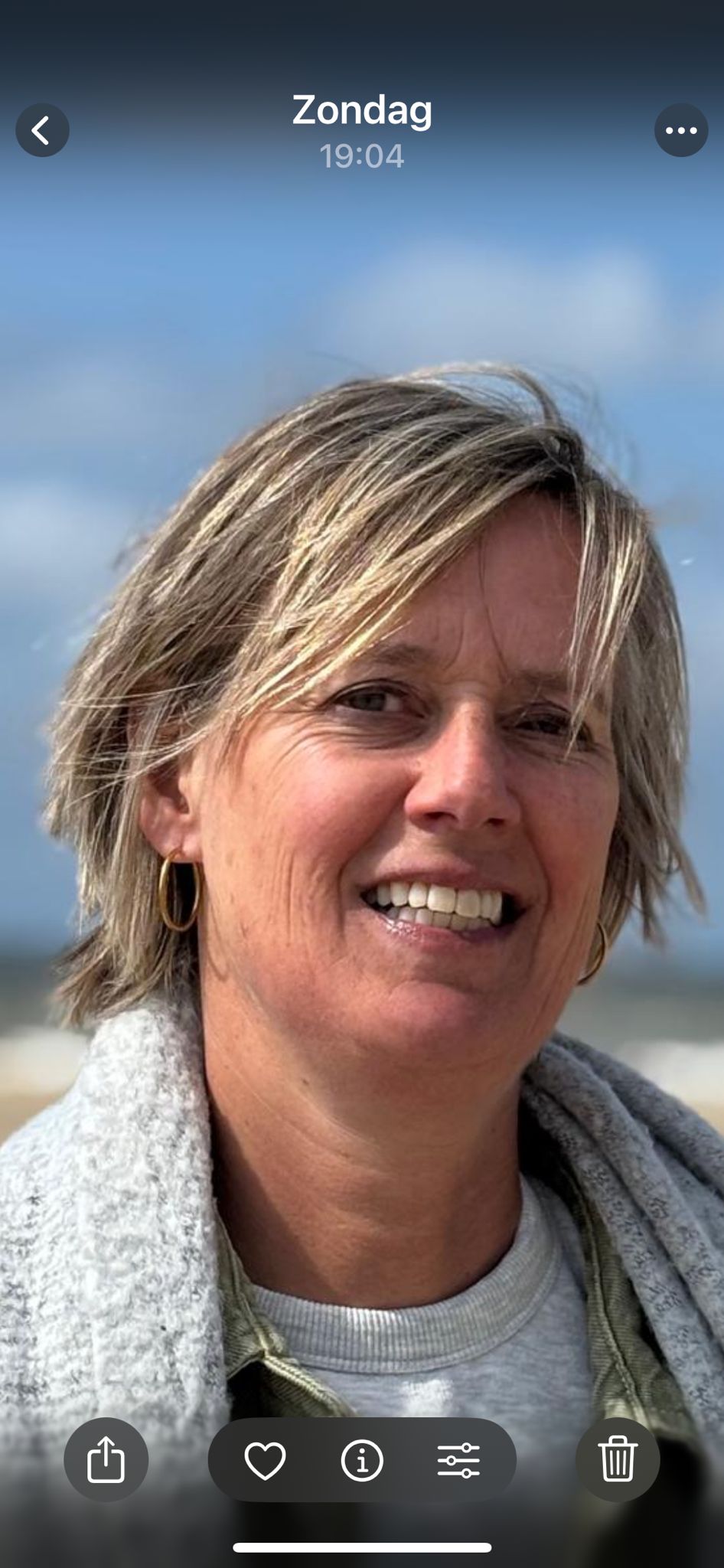 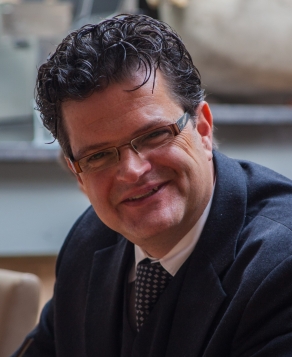 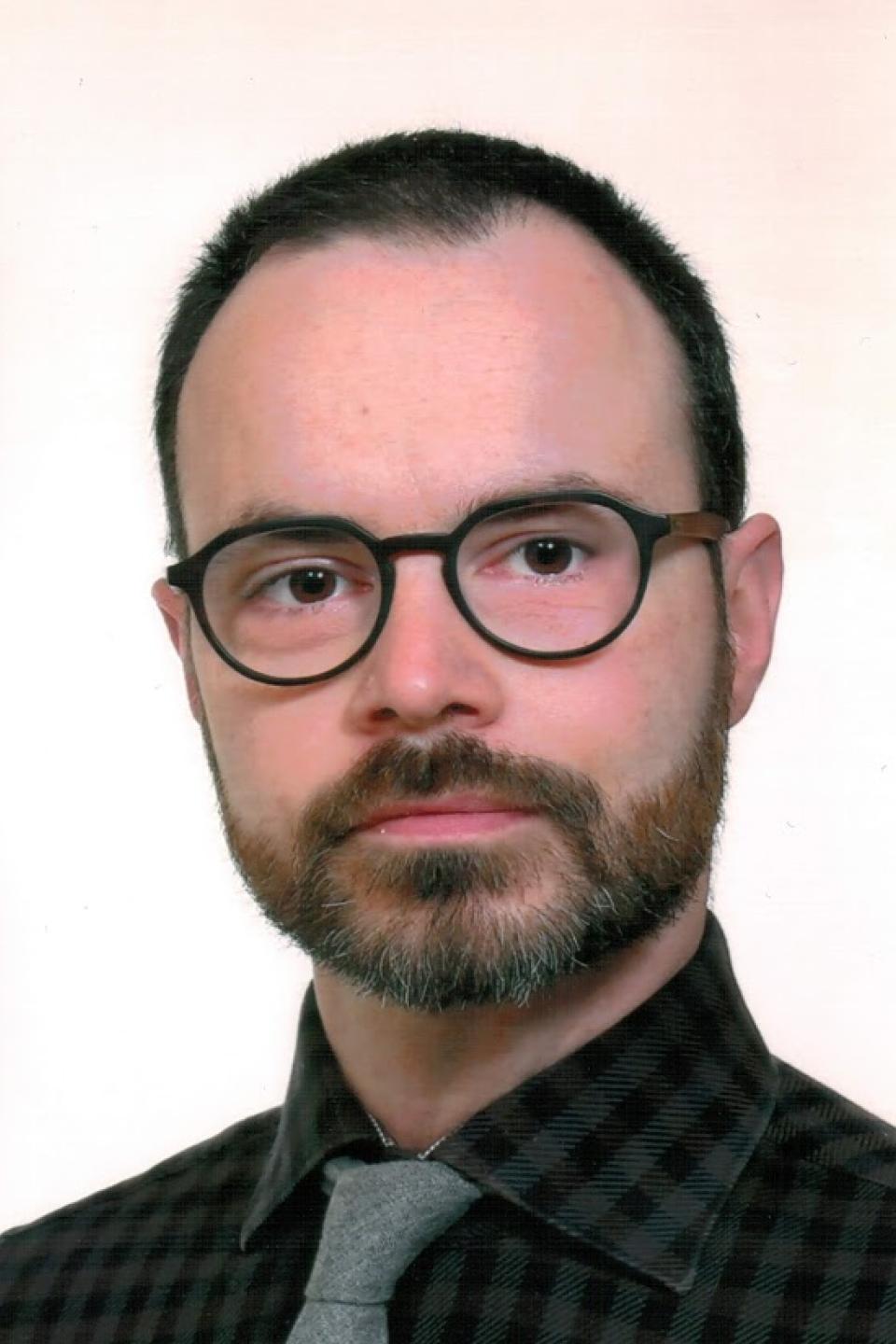 Agenda
18.30	Theo  de Kok		Welcome 
							General overview Honours Programme at FHML
							Competency development

18.55 	Juanita Vernooy	FHML Honours Programme 2025: 
							Selected projects | Elective courses | Application

19.15 	MAAHS			Presentation	

19.30	Honours+		Presentation

19.40	Questions from the audience

20.15	Closure
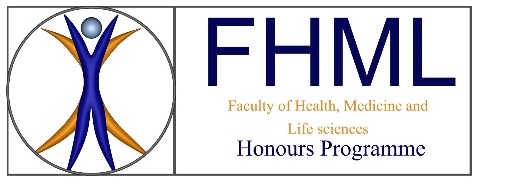 Agenda
18.30	Theo  de Kok		Welcome 
							General overview Honours Programme at FHML
							Competency development

18.55 	Juanita Vernooy	FHML Honours Programme 2025: 
							Selected projects | Elective courses | Application

19.15 	MAAHS			Presentation	

19.30	Honours+		Presentation

19.40	Questions from the audience

20.15	Closure
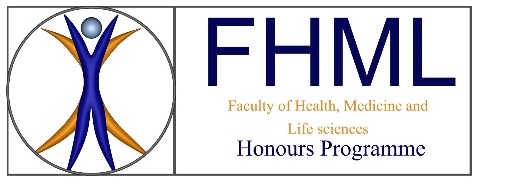 FHML Honours in three words
Cohort 2018-2020
Cohort 2019-2021
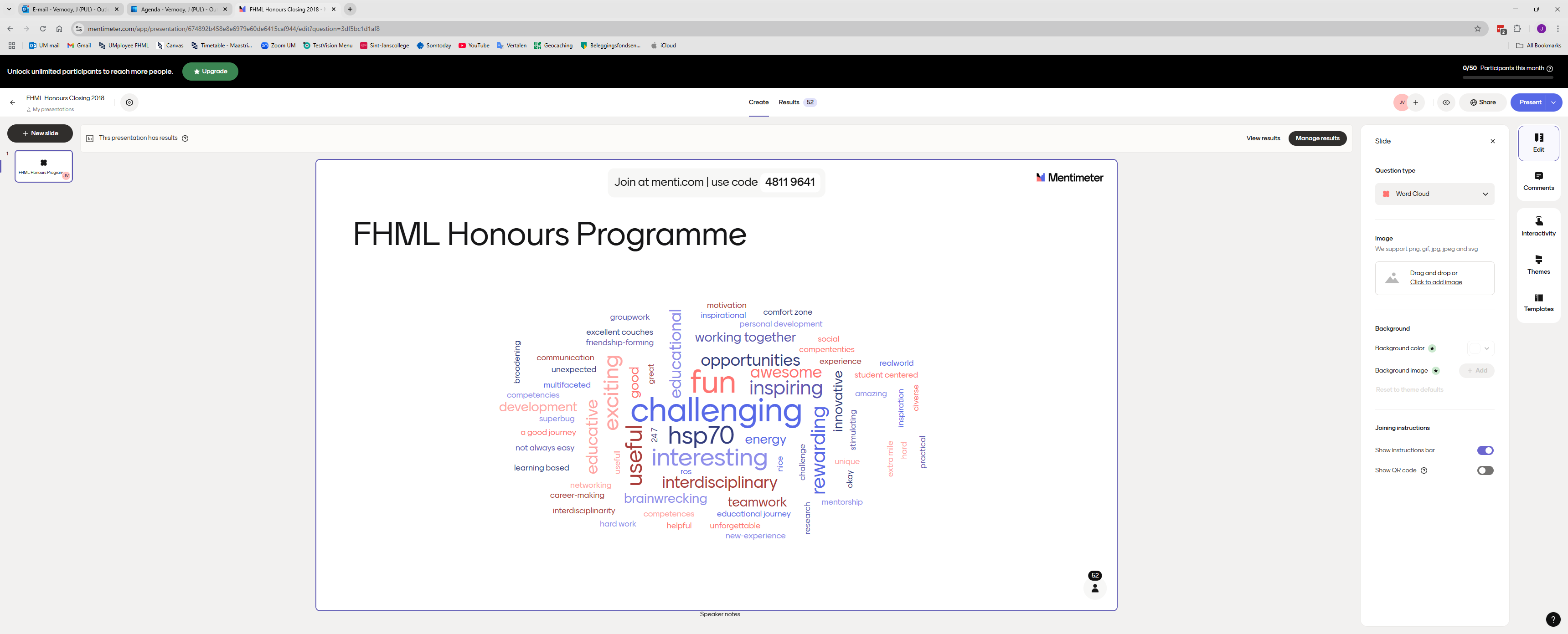 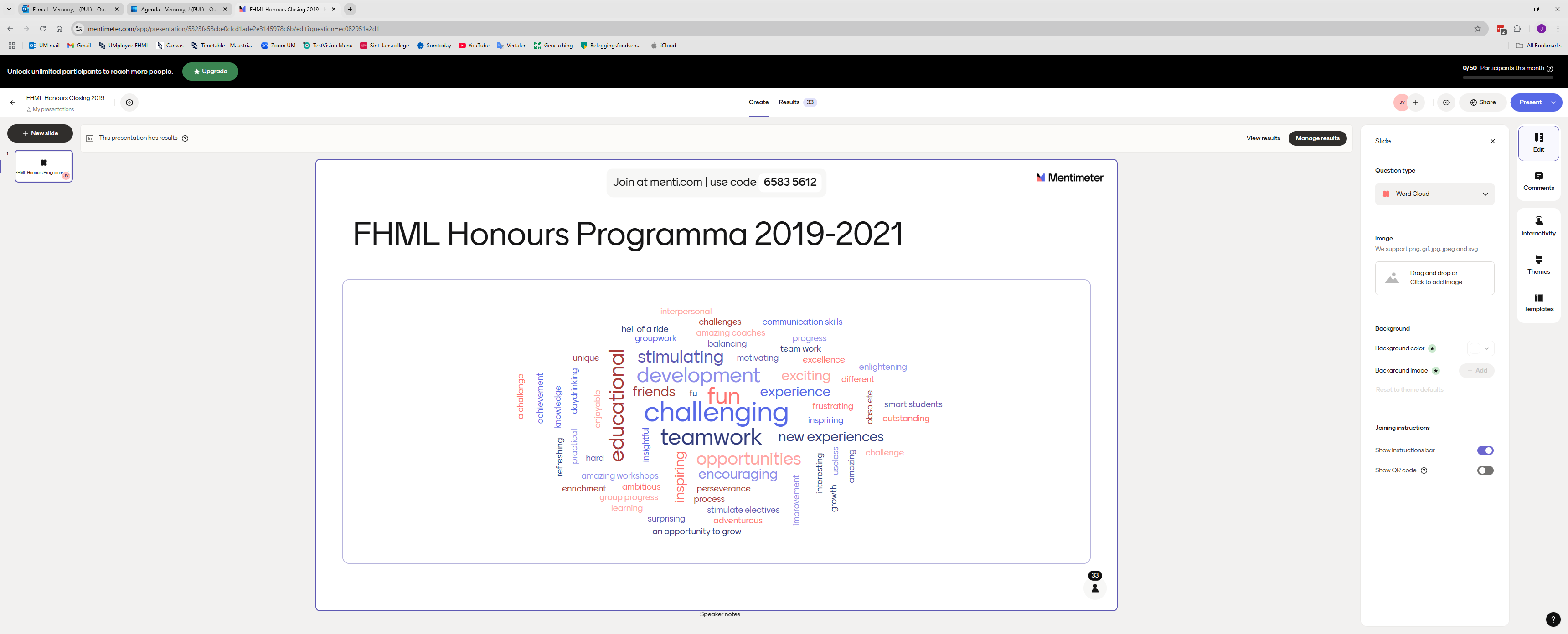 CHALLENGING
TEAMWORK
…. and FUN !
Cohort 2022-2024
Cohort 2023-2025
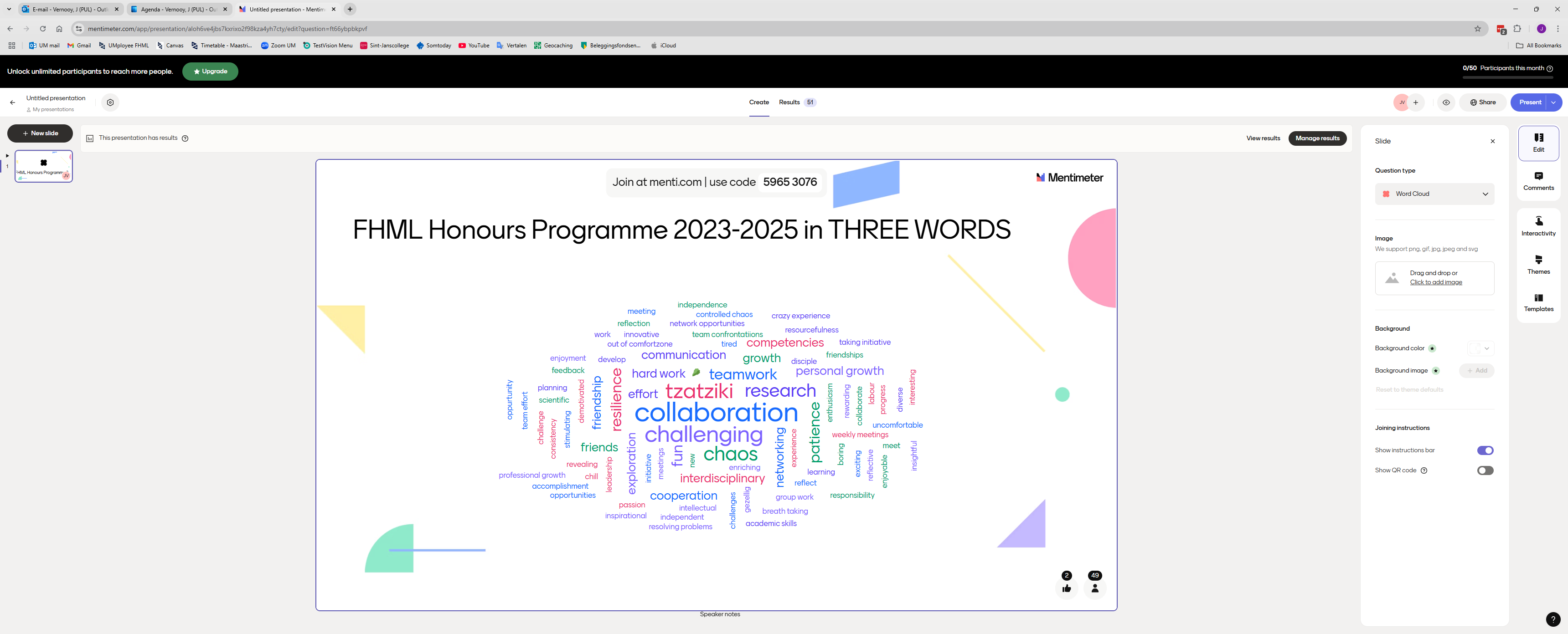 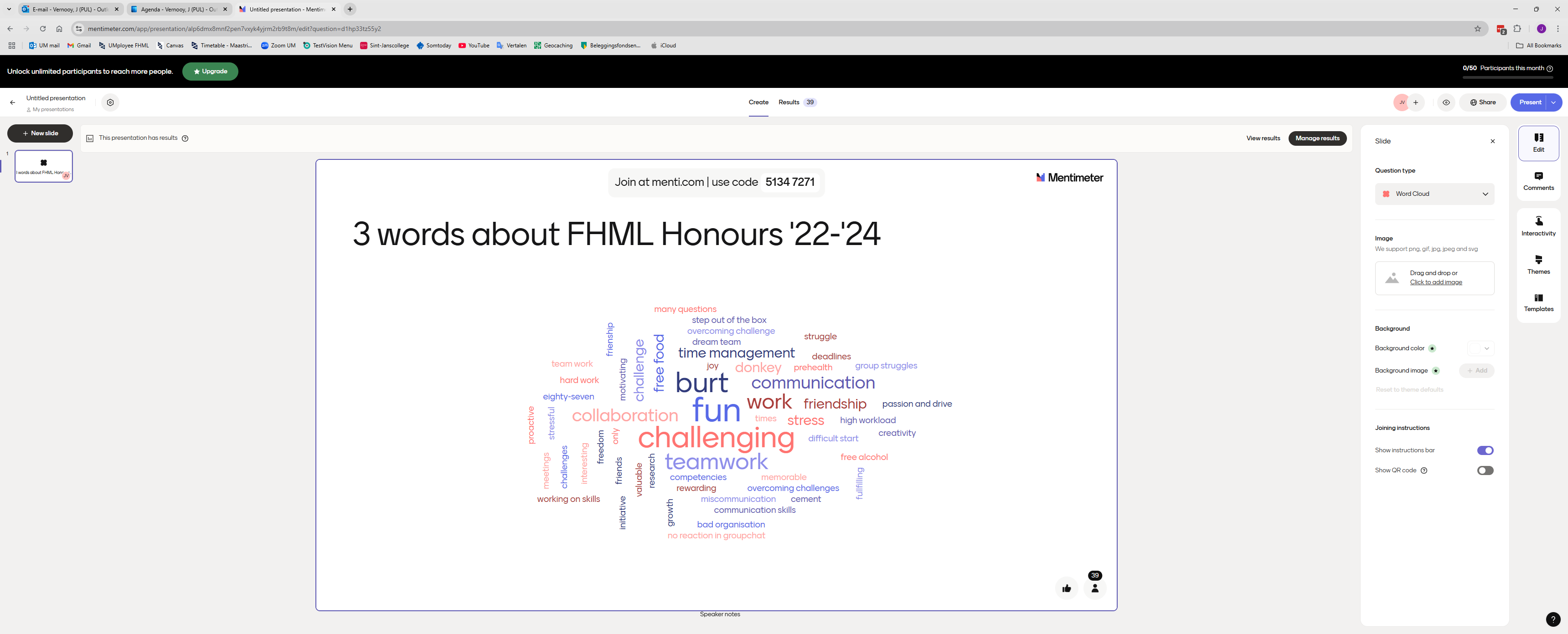 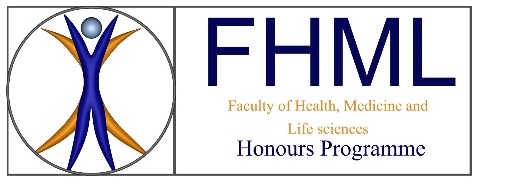 Objectives of the Honours Programme
To challenge you and all other students of FHML

To step out of your confort zone

To get involved with students from other disciplines

To work on a CV that stands out of the ordinary

To take control over your own research project

To work on a personalized set of competencies
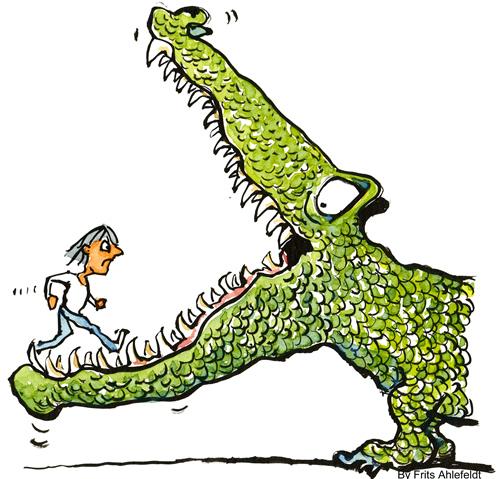 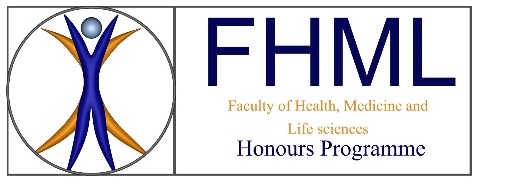 General features of the Honours Programme
Open for students from ALL programmes within FHML

Project based approach:
opportunities for initiative, creativity, networking, no easy going learning
Relevant and real-life outcomes
Personalized tasks and compentency development
Budget responsibilities
Specific endproduct is not necessarily a report

3. Elective Courses and lectures:
Addressing historical, ethical and philosophical issues
Academic skills and competencies
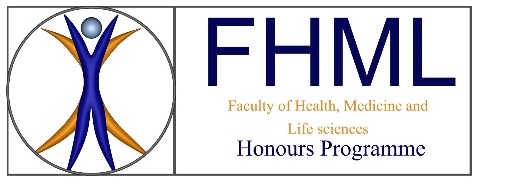 Structure & study load FHML-HP
Starting mid September 2025, ending early April 2027

15 EC = 420 hours during 18 months (equivalent)

Two elements: Project (9 EC) & Courses (6 EC)

Regular project meetings with or without your coach; mostly outside regular study hours

Dedicated time slot once a month Wednesday 16.00-18.00 hours
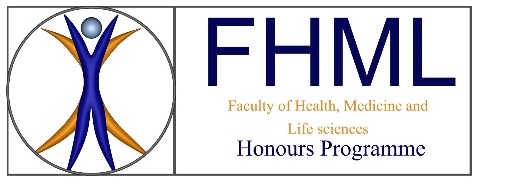 Projects and competences in practice
What happens if I am admitted to the Honours Programme?

We have 11 different types of projects
You apply for a project – Top 3 
You will identify your own strong and weaker competencies
Your profile will be matched against the project
You will define with your coach a “learning-working” agreement 


Everybody has a personalized work plan
Everybody will be tailor-made graded
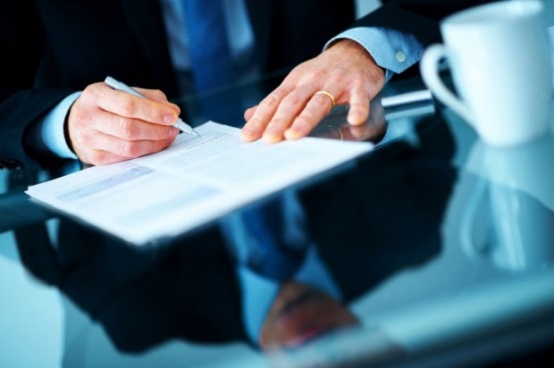 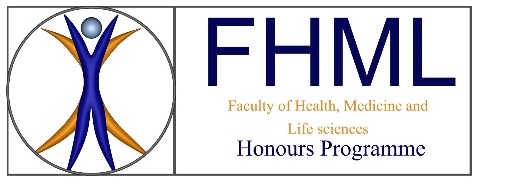 What are competencies?
Combination of Knowledge, Skills and Attitudes



Being proactive, optimistic, motivating, problems solving, critical to others, constructive ….
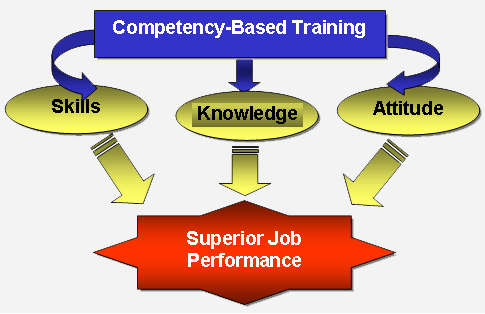 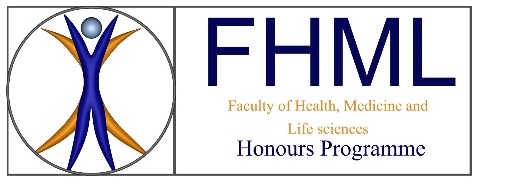 Competencies within the Honours Programme
Competence map with 3 main categories:

Project-based and result-oriented collaboration
Research and analytical competencies
Communicative competencies

Each category has 3-4 subcategories with specific criteria
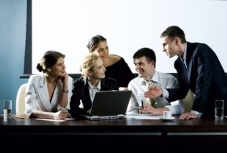 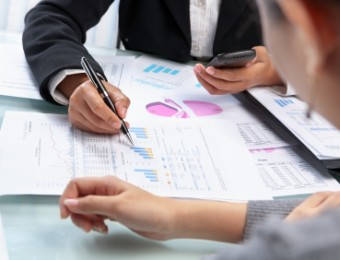 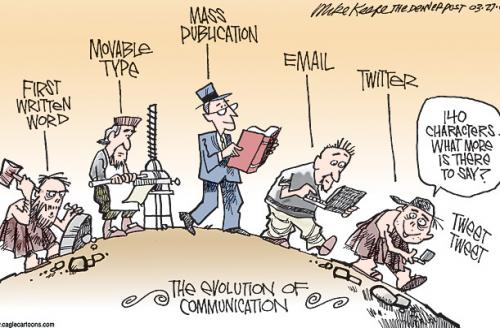 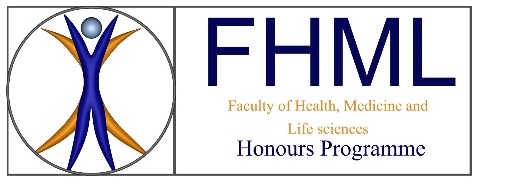 Example category 1: Collaboration
1.1	 Cooperating

Definition: 
Contributing with other persons or groups to a joint result, even when there is no direct personal interest in doing so.
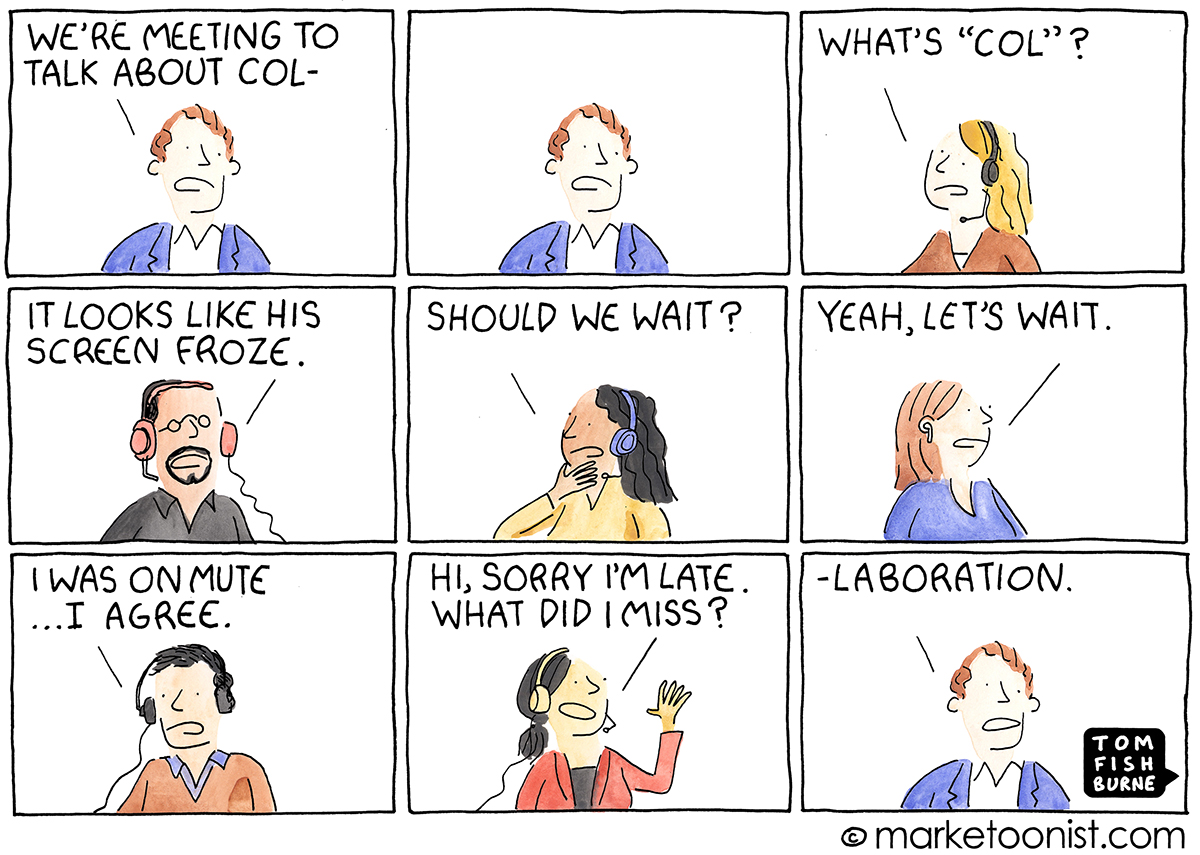 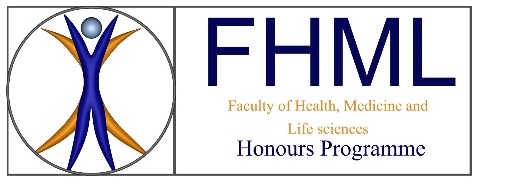 Example category 1: Collaboration
1.1	 Cooperating

Definition: 
Contributing with other persons or groups to a joint result, 
even when there is no direct personal interest in doing so.

Evaluation criteria:
- 	Shares information and experiences with others
- 	Offers colleagues help when they need it
- 	Contributes ideas, proposals and other input designed to achieve a group result
- 	Responds actively and constructively to the ideas of others
- 	Adapts to the group and its goals when a joint result is needed
- 	Bridges people’s differences and their different viewpoints
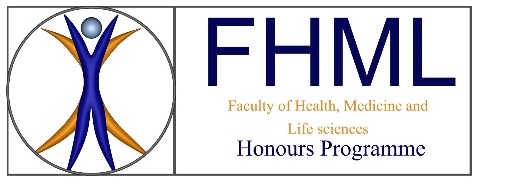 The ‘Learning-Working’ agreement
Everyone makes a selection of 3-4 competencies to work on 

This will determine how the project work will be evaluated

Feedback on the competencies at given time points 

Feedback from the coach as well as project group members
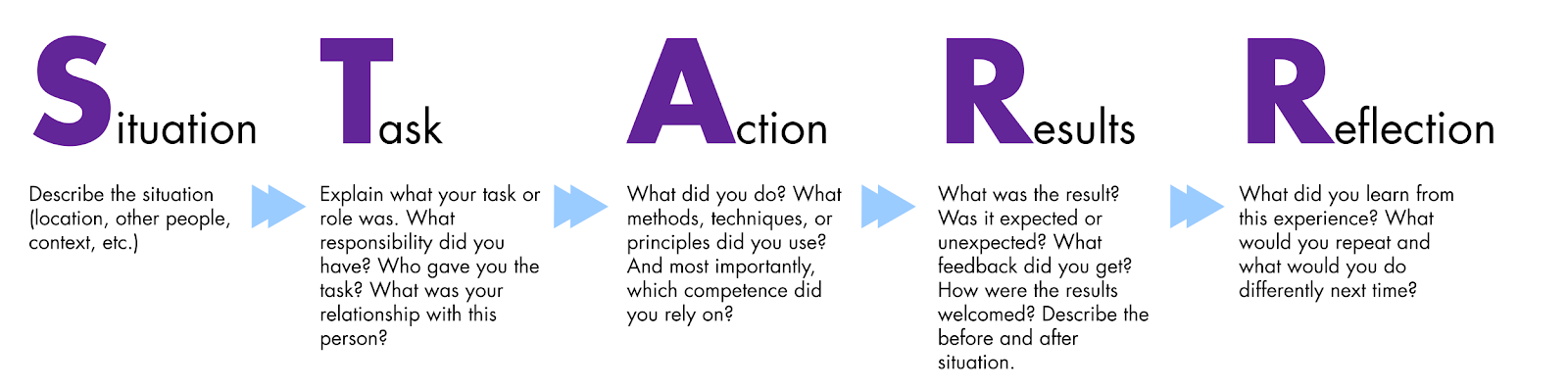 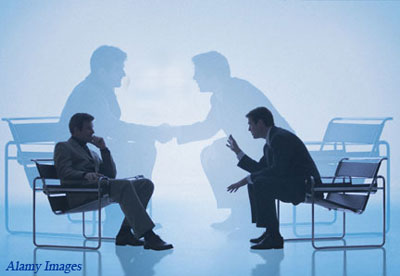 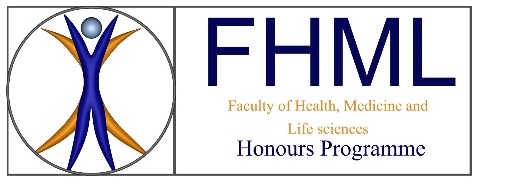 Agenda
18.30	Theo  de Kok		Welcome 
							General overview Honours Programme at FHML
							Competency development

18.55 	Juanita Vernooy	FHML Honours Programme 2025: 
							Selected projects | Elective courses | Application

19.15 	MAAHS			Presentation	

19.30	Honours+		Presentation

19.40	Questions from the audience

20.15	Closure
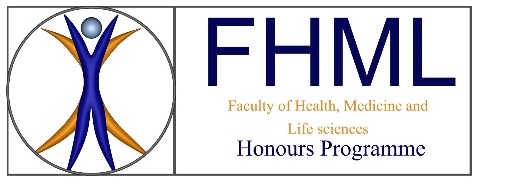 FHML Honours Projects 2025
6-8 students under the supervision of a project coach (FHML staff member)

Projects on innovative topics with impact in the domain of health care, life sciences or medicine

Mostly connected to an External client or Commissioner: 
	a company or an institution involved in health care

Procedural change: Today we announce all projects!
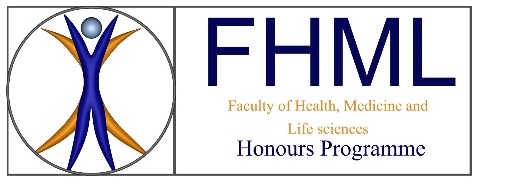 11 Honours Projects 2025
1.	Dr. Rianne Fijten (Dept. Radiation Oncology - Division Clinical Data Science)
	External client: Maastro
	Trust and Explainability in AI for Healthcare: From Design Principles to Practical 	Application

2. 	Dr. Simone van Breda & Dr. Julian Krauskopf (Dept. Translational Genomics)
	External client: MiFood
	The Cross-Kingdom miRNA Project

3. 	Dr. Veerle Melotte (Dept. Pathology)
	External Client: Brightlands Maastricht Health Campus
	Colorectal Cancer Neuroscience: From Benchside Discoveries to Bedside Impact

4. 	Prof. Bert Smeets (Dept. Translational Genomics)
	External client: Ride4Kids.nl   
	Recharging the batteries: Towards a treatment for mitochondrial disease
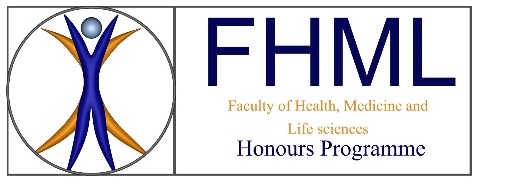 11 Honours Projects 2025
5. 	Dr. Agnes Meershoek (Dept. Health, Ethics and Society)
	External client: SAM.nl & Hogeschool Zuyd
	(Mental) health, work and participation: how to address health in labour 	participation support

6.	Dr. Joost Lumens (Dept. Biomedical Engineering)
	External client: Heart and Vascular Center MUMC+
	Digital Twin Technology in Clinical Cardiology: From Research Tool to Patient Care 	Innovation

7. 	Dr. Virginie Joris (Dept. Cell Biology-Inspired Tissue Engineering, MERLN)
	External client: Care4Bones.org
	Osteogenesis Imperfecta: Better understanding for better management

8.	Dr. Athina Vidaki (Dept. Genetics & Cell Biology)
	External Client: Netherlands Forensic Institute
	Implementation of individual repeatomics in forensic and clinical settings
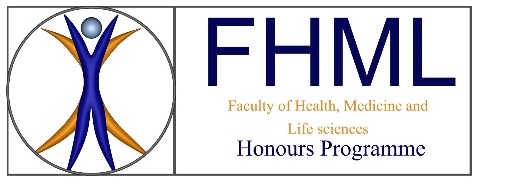 11 Honours Projects 2025
9.	Dr. Bart Spronck & Dr. Cédric Neutel (Dept. Biomedical Engineering)
	External client: Tegengif.nl   
	Exposure of vulnerable citizens to “Forever chemicals”: Assessing PFAS pollution in 	the hospital 

10.	Dr. Sébastien Foulquier & Dr. Sven Hildebrand (Depts Pharmacology-Toxicology & 	Cognitive Neuroscience)
	External client: Neurology Department, MUMC+
	Clearing vascular dementia

11.	Prof. Frits Franssen (Dept. Respiratory Medicine)
	External Client: Respiratory Medicine Department, MUMC+
	Lung Health Maastricht-2
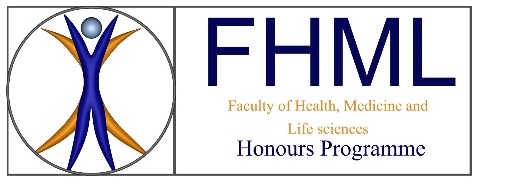 Project 2. The Cross-Kingdom miRNA Project
Project coach: Dr. Simone van Breda & Dr. Julian Krauskopf 
Commissioner: MiFood

Research question: 
Can plant-derived miRNAs be detected in human blood after the consumption of specific fruits and vegetables and do these miRNAs influence molecular processes relevant to human health? 

Rationale: 
miRNAs are small, non-coding RNA molecules found in most forms of life that play essential roles in biological processes and disease development
MiFood promotes healthier lifestyles and longevity by simplifying the integration of vegetables-fruit-rich foods into daily routines
Plant-derived miRNAs can withstand digestion and enter the human bloodstream, sparking the intriguing hypothesis that plant miRNAs can influence human gene expression.
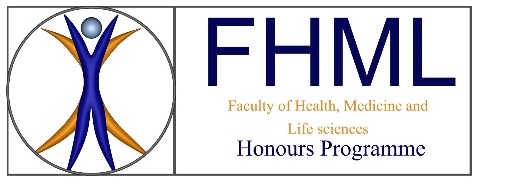 Project 2. The Cross-Kingdom miRNA Project
Assignment: 
•	Dietary intervention study, including development smoothie recipes rich in specific plant 	miRNAs, participant coordination and data collection.
•	Hands-on laboratory experience, including blood collection, plasma separation, miRNA 	isolation and molecular analyses.
•	Bioinformatics, exploring pilot sequencing data from existing datasets to identify plant-	derived miRNAs and possible cross-kingdom regulation.
•	Scientific communication, writing a review article summarizing current knowledge and 	controversies in the field.

Outcome: 
Several impactful deliverables depending on the chosen focus!
Sample collection and processing and quantification of plant-derived miRNAs.
Standard Operating Procedures (SOPs) for sample handling and analysis.
Co-authorship scientific review summarizing current evidence and perspectives on the role of plant-derived miRNAs in human biology.
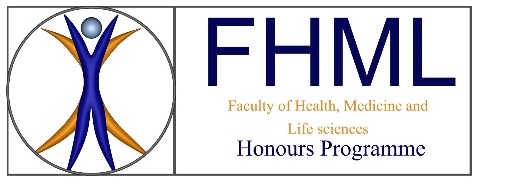 Project 11. Lung Health Maastricht - Part 2
Project coach: Prof. dr. Frits Franssen (Dept. Respiratory Medicine)
Commissioner: MUMC+

Research question:
What is the burden of respiratory symptoms, COPD and its risk factors in the city of Maastricht (different districts and neighbourhoods) and how to create public and political awareness for this disease?

Rationale: 
In July 2020, Maastricht signed the Clean Air Treaty, which aims to improve air quality and improve population by 50% in 2030. 
Ambient air pollution is continuously measured in Maastricht. 
Association between ambient air pollution, respiratory symptoms and (pre-)COPD in Maastricht and its districts and neighbourhoods remains unexplored.
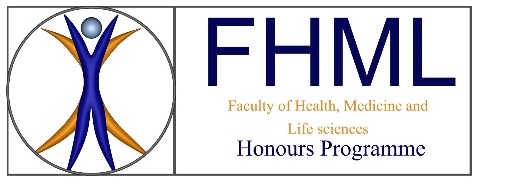 Project 11. Lung Health Maastricht - Part 2
Assignment
Build on the work of Honours 2023-2025. 
Develop recruitment strategies covering Maastricht’s different districts and neighbourhoods of Maastricht. 
Budget responsibility: crowdfunding, sponsorship and/or collaborations.
Run clinical study: recruit participants, perform assessments, collect data, analyses, draft scientific manuscript.
Create communication and implementation strategy for a healthy lungs campaign for the 	city to generate impact.

Outcome
Raise awareness for the prevalence, personal and societal burden of COPD and its risk 	factors amongst stakeholders: general population, patients, local authorities, healthcare professionals/	organisations, environmental organizations.
Create impact by (scientific) publications 	and presentations for stakeholders. 
	A healthy lungs campaign for the city of Maastricht.
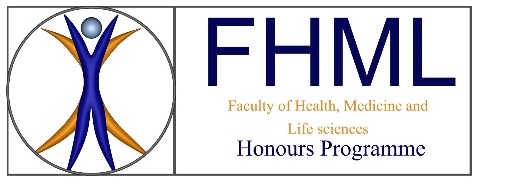 The calendar of the Honours Programme
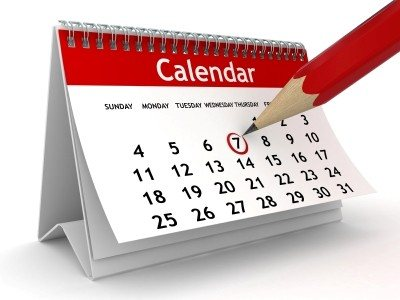 Divided in four periods:

Three weeks of introduction				Oct 2025

Project and Elective Courses				Nov 2025 – Jan 2027

Finishing off project				Jan 2027 – Mar 2027 (report, presentation, article, etc)				

Closing Ceremony: presenting results 	Apr 2027  


Extra opportunity:

- Start UM Honours+				Nov 2025

- Finish UM Honours+				May 2026
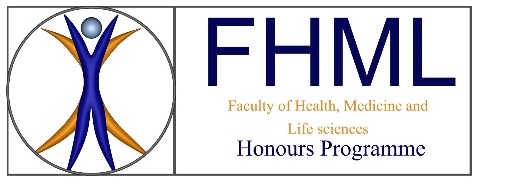 Elective Honours Courses (6 EC - 140 hours)
Objectives:
Expanding your intellectual horizon
Out of your comfort zone
Gaining specific academic skills

Study load:
You need to obtain (at least) 6 EC: 1 EC = 28 study hours

1 EC: Mandatory course Discover your Competencies
4 EC: You can choose from a panel of Electives Honours Courses
1 EC: Attend 5 scientific lectures to obtain 5 Lecture Points 

Participating in UM-wide Honours+ Programme means exemption from 3 EC Elective courses
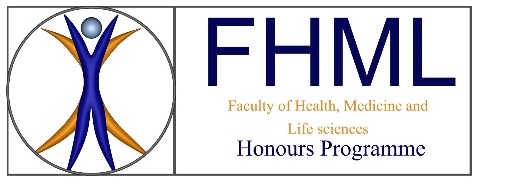 Examples of Elective Honours Courses (1)
Entering the world of the Scientists (2 EC)
	- in collaboration with FASOS

Reading books in History and Philosophy of HML (2 EC)
	- reading & in depth discussion about a specific topic

Science for Society (1 EC)
	- organizing a discussion evening for general public about a specific topic

Qualitative Research (1 EC)
	- ins and outs about qualitative research
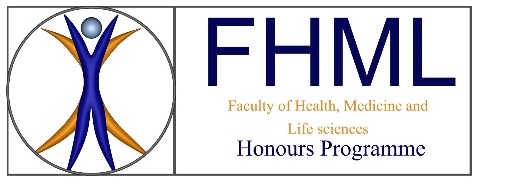 Examples of elective Honours Courses (2)
Scientific Reporting and Communicating (1 EC)
	- how to use word, excel, powerpoint in scientific context

Scientific writing (1 EC)
	- how to write & submit a scientific publication

Basic Introduction into Clinical Research (1 EC)
	- ins and outs of submitting an METC application

SELF (1 EC)
	- lecture series about Lifestyle and Food

Nominate an external course (max. 1 EC)
	- send a request to the coordinators and receive credits
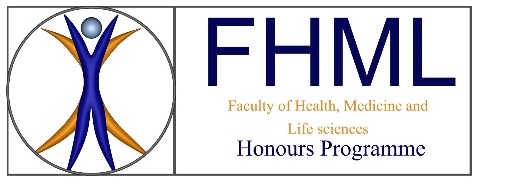 Selection procedure
The Honours Programme is open for all FHML students and students of Midwifery Education and Studies 
	>> nominal study results

2.	Students are admitted only if they:
can participate fully in the first three months of the programme and
can participate in the year 2025-2026 for at least 9 months* and
can participate in the final stage of the project in 2027

3.	The coordinators of the Honours Programme are responsible 	for the selection of candidates

* Exceptions like a Minor abroad can be discussed
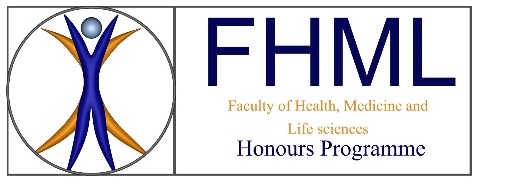 How to apply?
All students (except Midwifery*) send the application to
	askfhml@maastrichtuniversity.nl or use the askfhml contact form

2. Enclose the following items:
Motivation letter (max 1.5 A4)
Curriculum vitae incl. skills
Transcript of the results of your 1st year of study
Contact details incl. Student ID-number & mobile phone number

* Students of the University of Midwifery Education and Studies can apply via: honoursfhml@maastrichtuniversity.nl
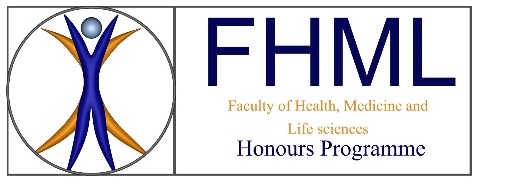 How to apply?
3. Deadline for application is Friday 20th of June 2025 at 23:59h

Provisional admittance will be announced in the 2nd week of July 2025

Final admittance or rejection will be announced at the end of August 2025 after receiving the results of the Board of Examiners
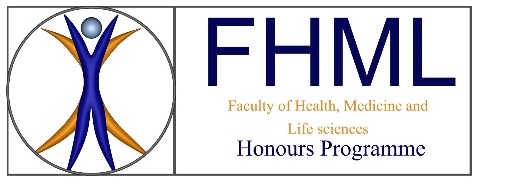 We challenge … YOU … just like
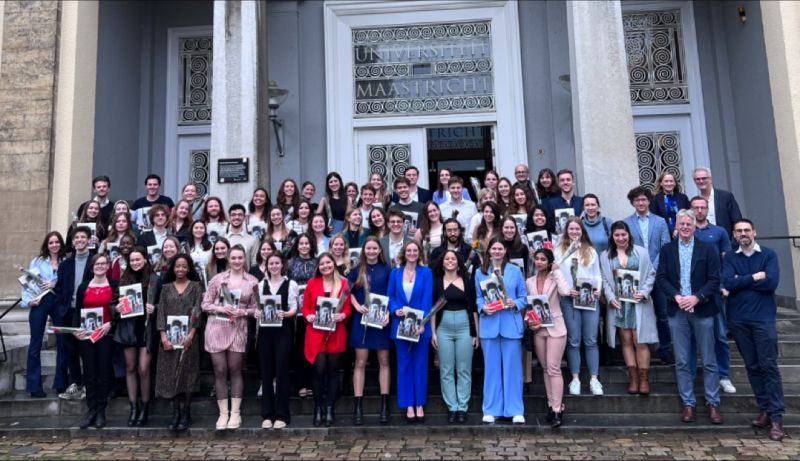 Cohort 2021-2023
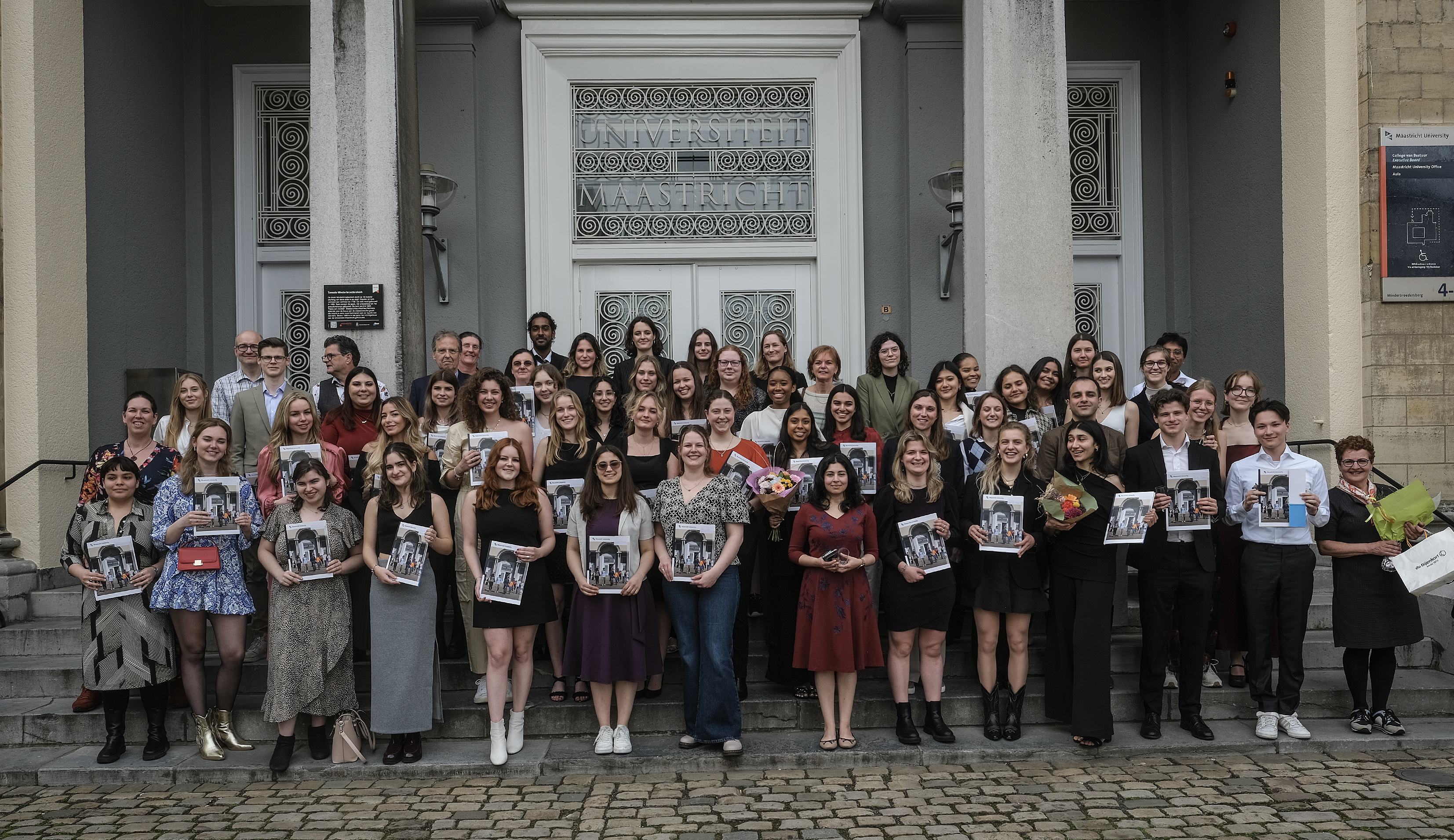 Cohort 2022-2024
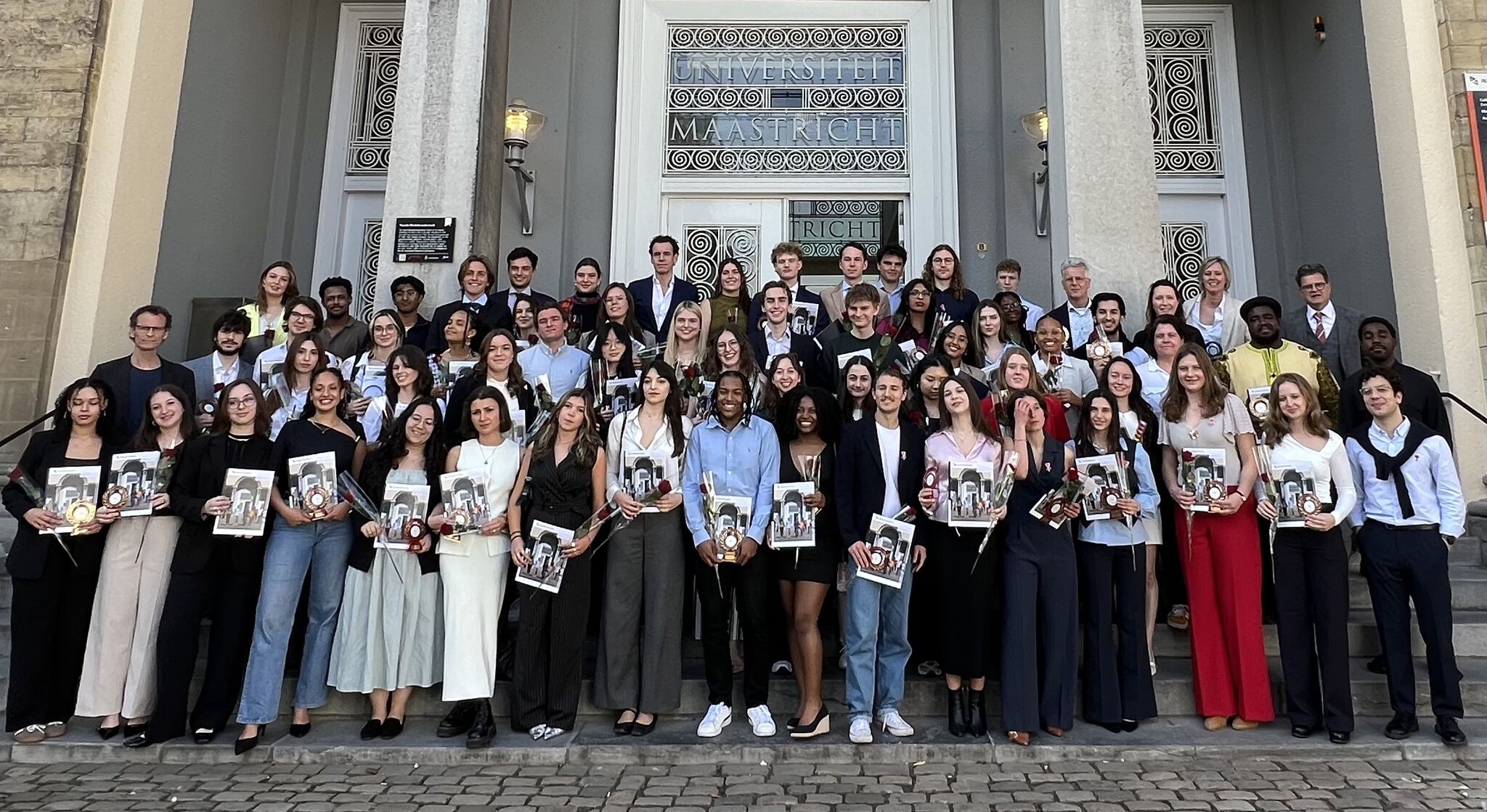 Cohort 2023-2025
… to join us!
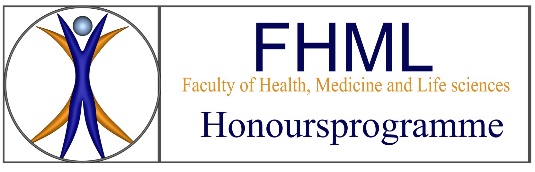 Agenda
18.30	Theo  de Kok		Welcome 
							General overview Honours Programme at FHML
							Competency development

18.55 	Juanita Vernooy	FHML Honours Programme 2025: 
							Selected projects | Elective courses | Application

19.15 	MAAHS			Presentation	

19.30	Honours+		Presentation

19.40	Questions from the audience

20.15	Closure
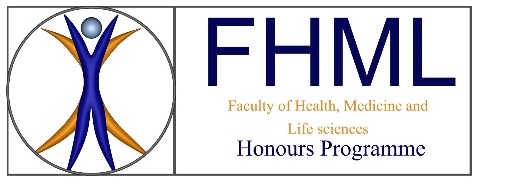 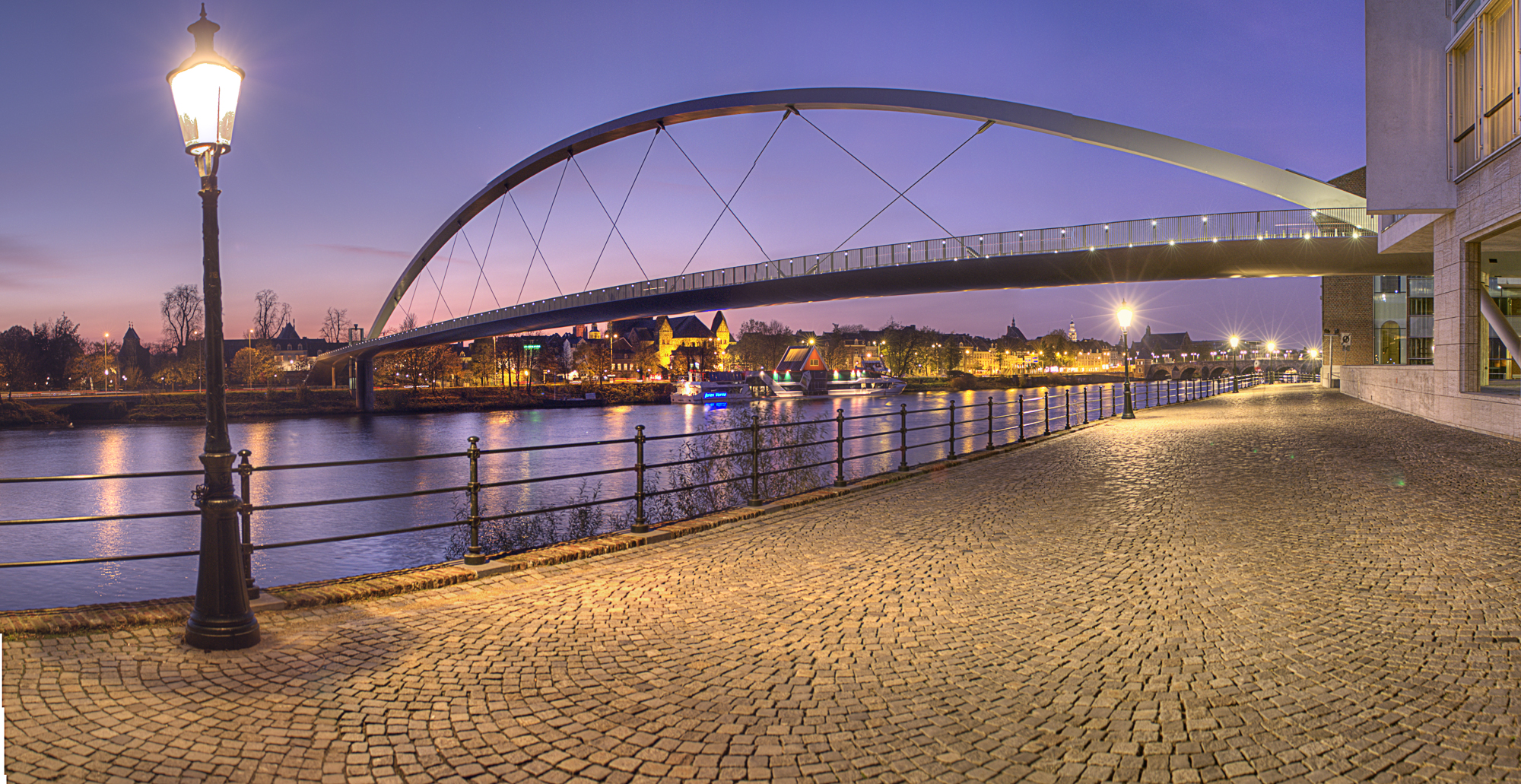 Maastricht Association of Alumni and Honours Students


You become a member!


Organizing fun and educational activities for all honours and alumni students:
Introduction period
Labtour
Pubquiz
Events
Graduation
… and much more!


E-mail: Maahs-fhml@maastrichtuniversity.nl


Facebook: MAAHSFHML
MAAHS
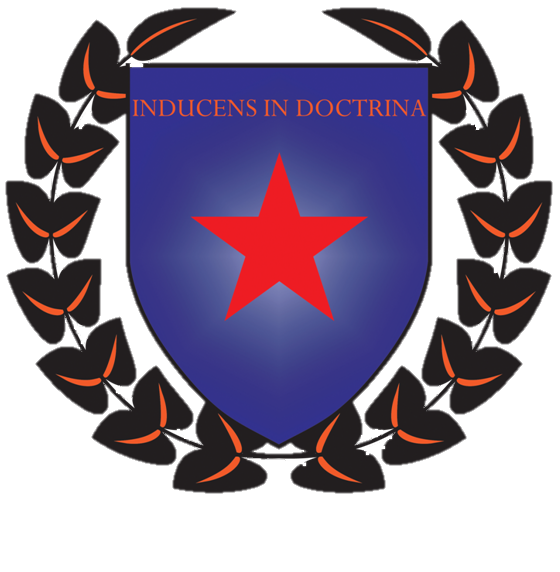 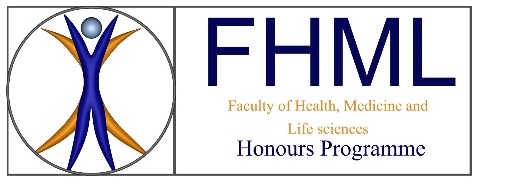 [Speaker Notes: Hello everyone and welcome to this info evening in the name of MA(A)HS! My name is Riva, I am on the board of MA(A)HS and I will give you a short introduction of who we are and what we do.]
Agenda
18.30	Theo  de Kok		Welcome 
							General overview Honours Programme at FHML
							Competency development

18.55 	Juanita Vernooy	FHML Honours Programme 2025: 
							Selected projects | Elective courses | Application

19.15 	MAAHS			Presentation	

19.30	Honours+		Presentation
			https://www.youtube.com/watch?v=GpH5SUo4d0U

19.40	Questions from the audience

20.15	Closure
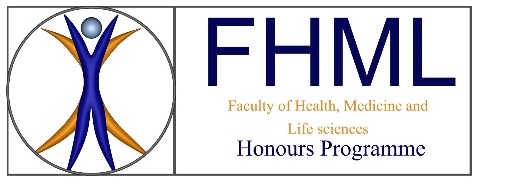 Agenda
18.30	Theo  de Kok		Welcome 
							General overview Honours Programme at FHML
							Competency development

18.55 	Juanita Vernooy	FHML Honours Programme 2025: 
							Selected projects | Elective courses | Application

19.15 	MAAHS			Presentation	

19.30	Honours+		Presentation
			
19.40	Questions from the audience

20.15	Closure
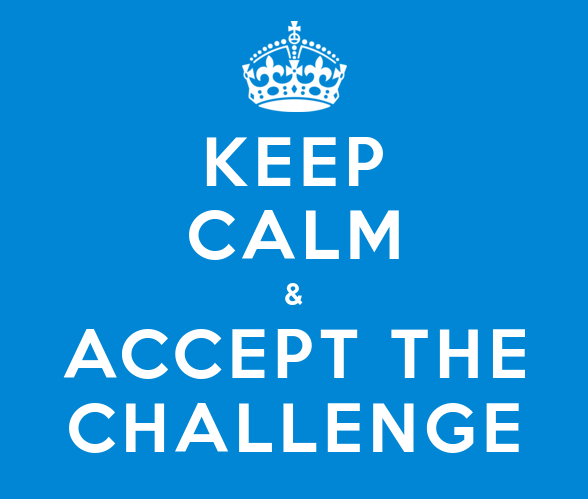 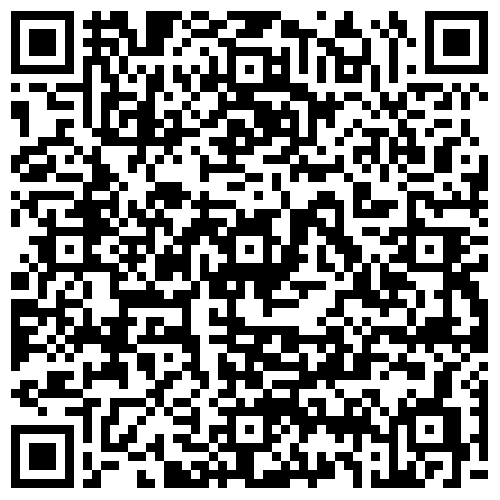 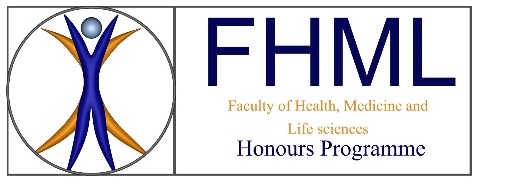